Alkaline Etching of silicon
Igor Ozerov / PLANETE / 
Aix-Marseille Univ, CNRS, CINAM 13009 Marseille France

28/01/2020 meeting at CPPM
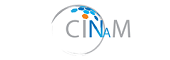 Principles of anisotropic wet etching of Silicon
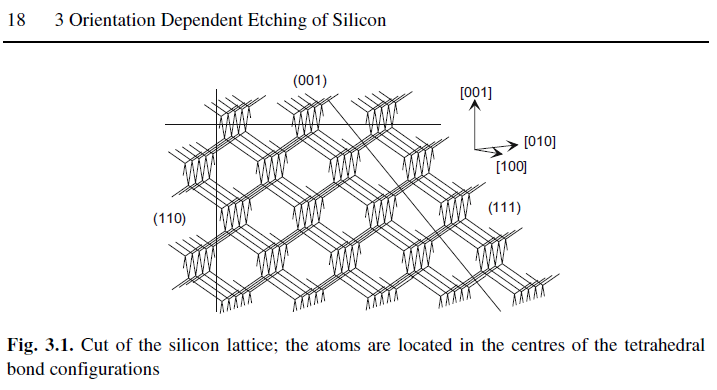 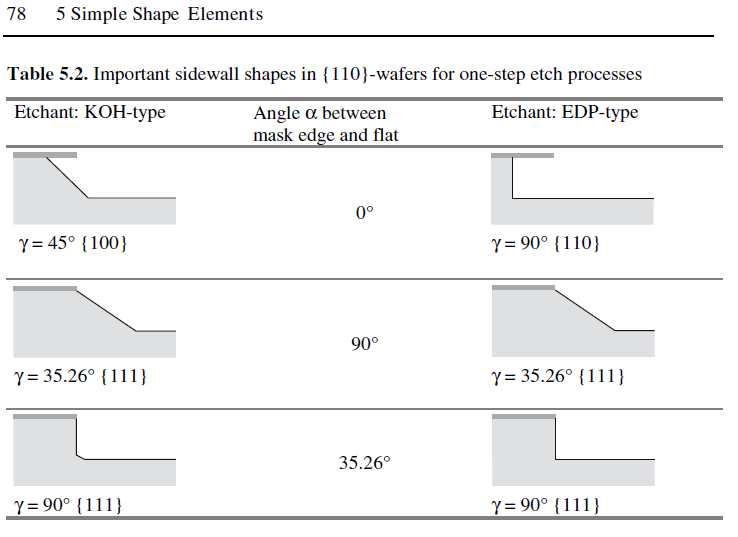 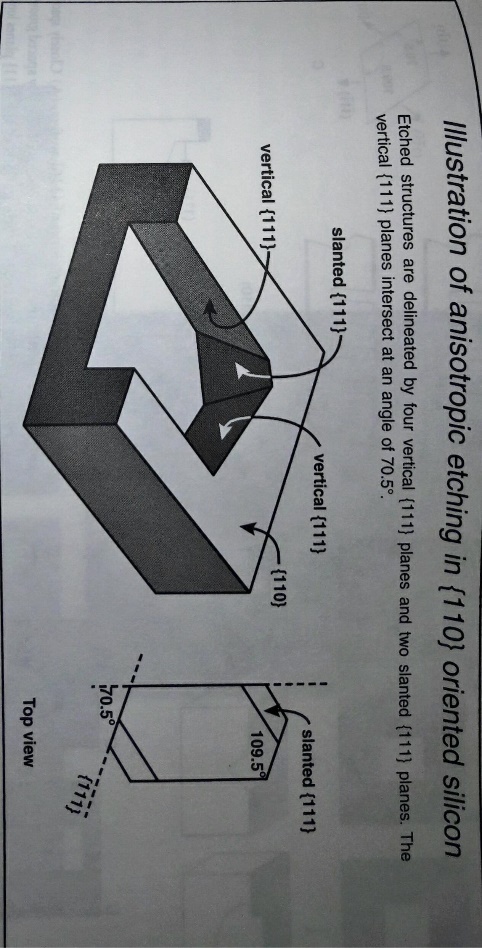 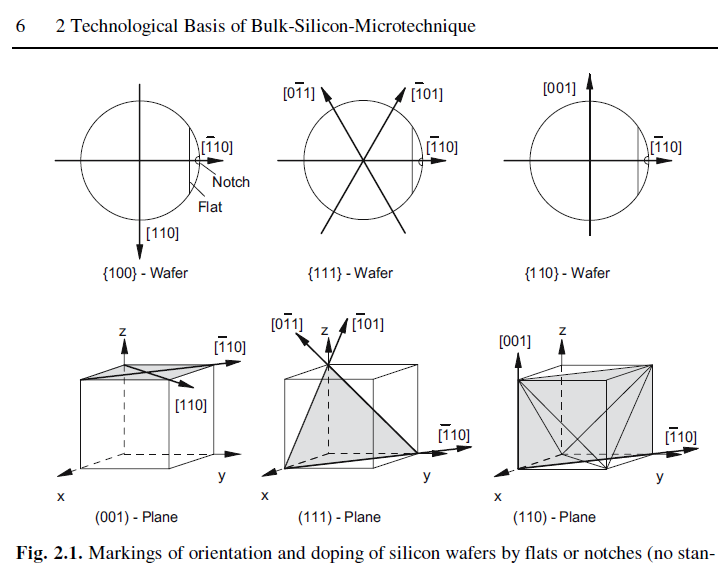 Parallel vertical walls with high aspect ratio for {110} wafers !
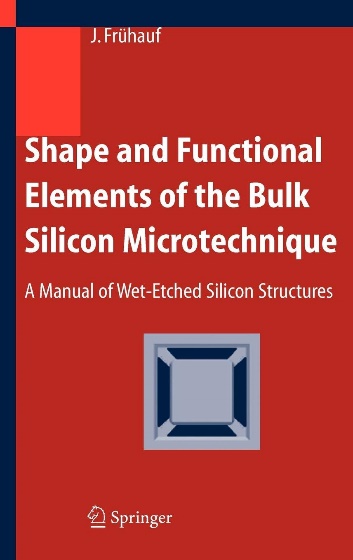 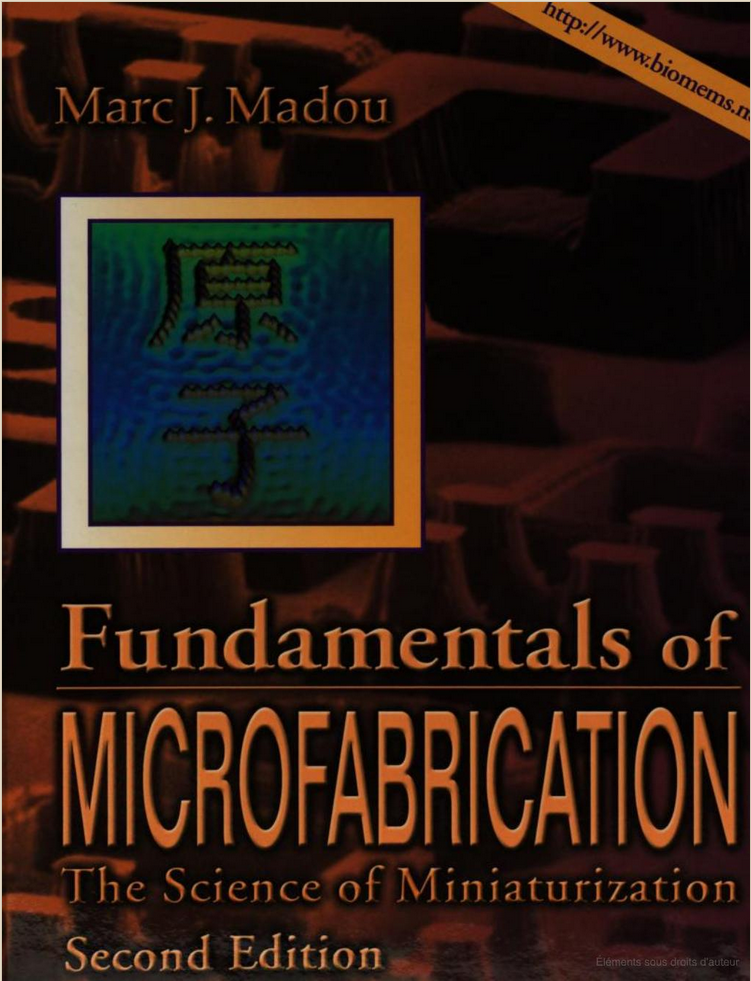 Alcaline Wet Etching of Silicon at CINaM
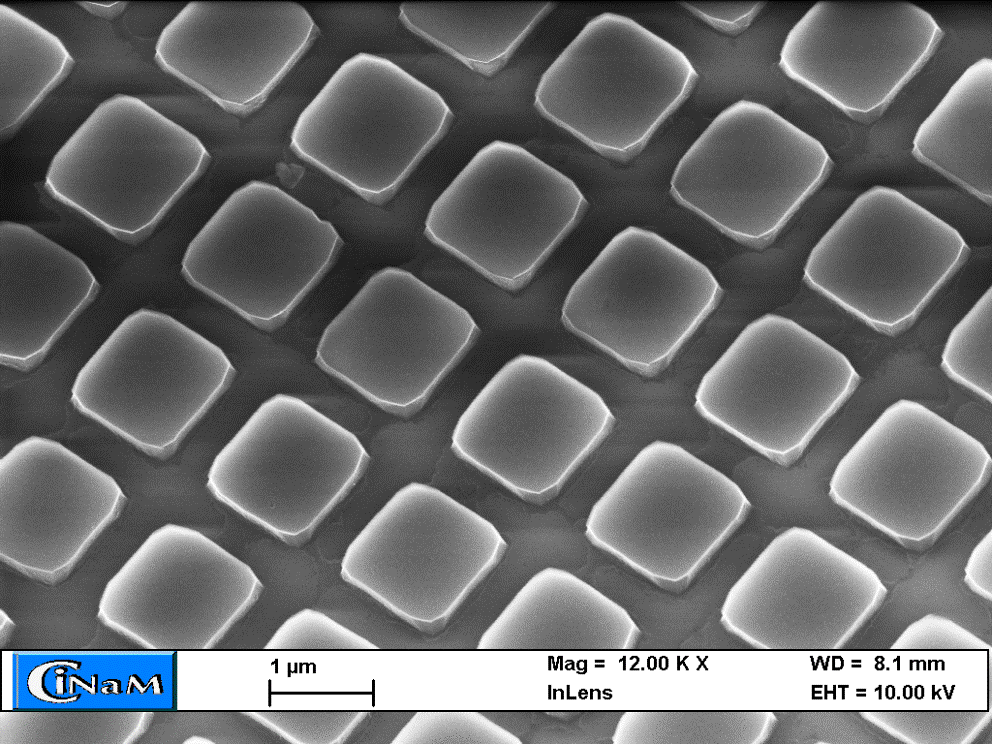 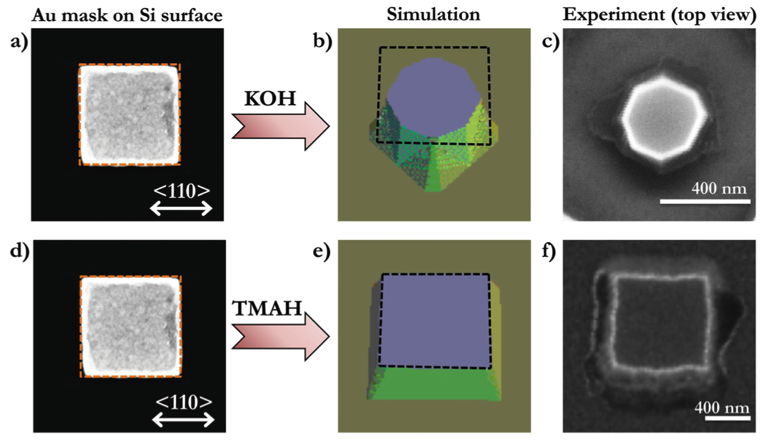 KOH or TMAH ?
KOH {110}>{100}>{111}

TMAH {100}>{110}>{111}
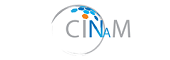 Selective chemical etching, Cr/Au mask
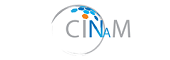 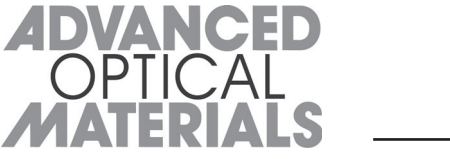 J. Proust, F. Bedu, S. Chenot, I. Soumahoro, I. Ozerov, B. Gallas, R. Abdeddaim, and N. Bonod, Advanced Optical Materials, vol. 3, pp. 1280-1286, 2015.
Preliminary results on Si (110) nov.-dec. 2019
Technological steps:

Plasma cleaning of Si(110)/ SiO2
UV lithography (channel definition)
Reactive Ion Etching of SiO2(channel opening)
Wet etching of Si in KOH solution
(Removal of the remaining SiO2 mask)
After lithography : Channel width 300 µm, photoresist thickness 1.5µm
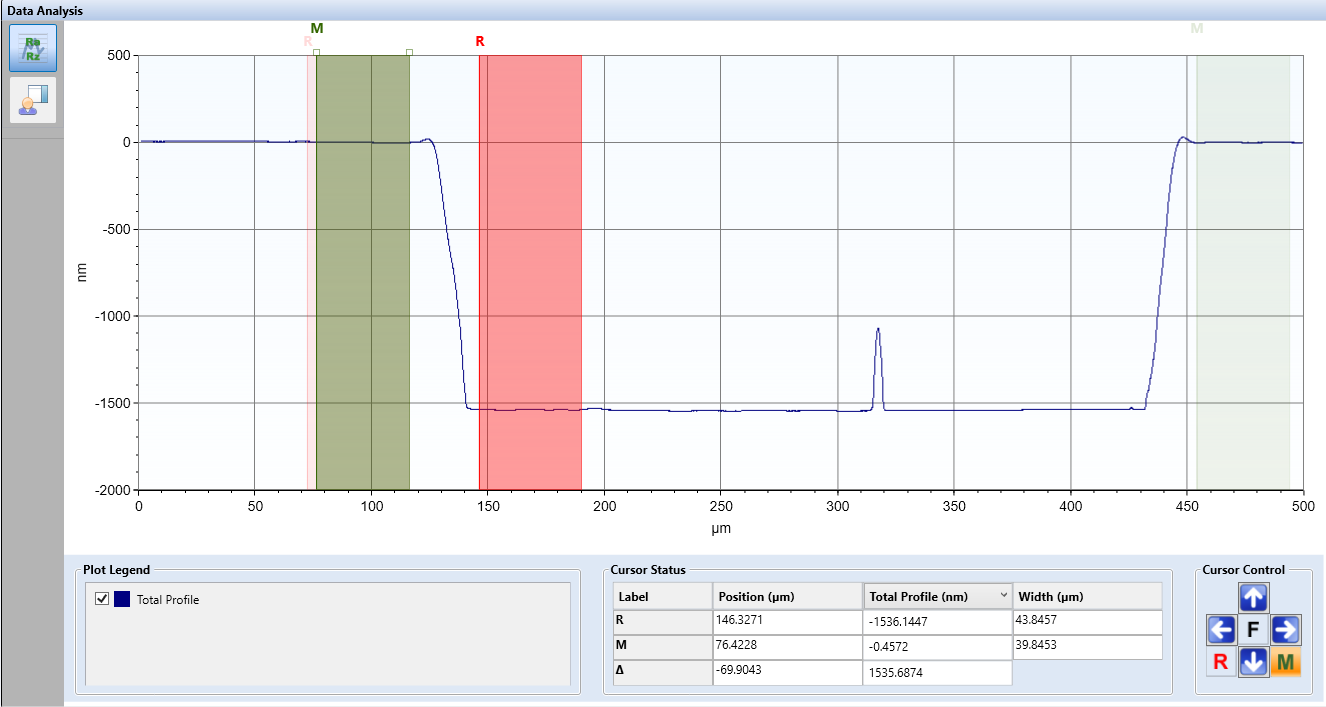 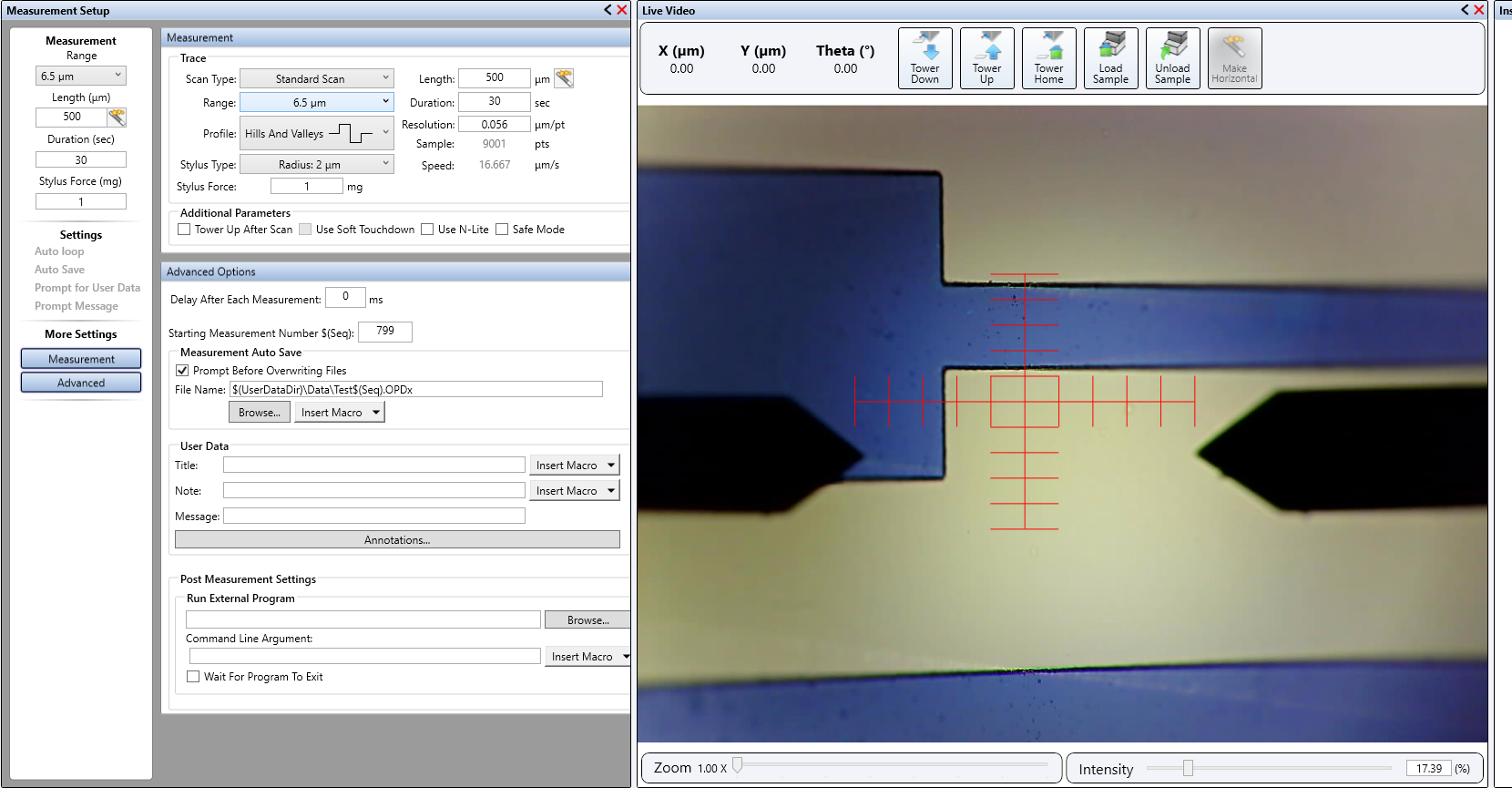 Sample B: etching in KOH solution for 1 hour 







Contact mechanical profilometer measurements: Channel depth ~27-30 µm
After lithography
After RIE
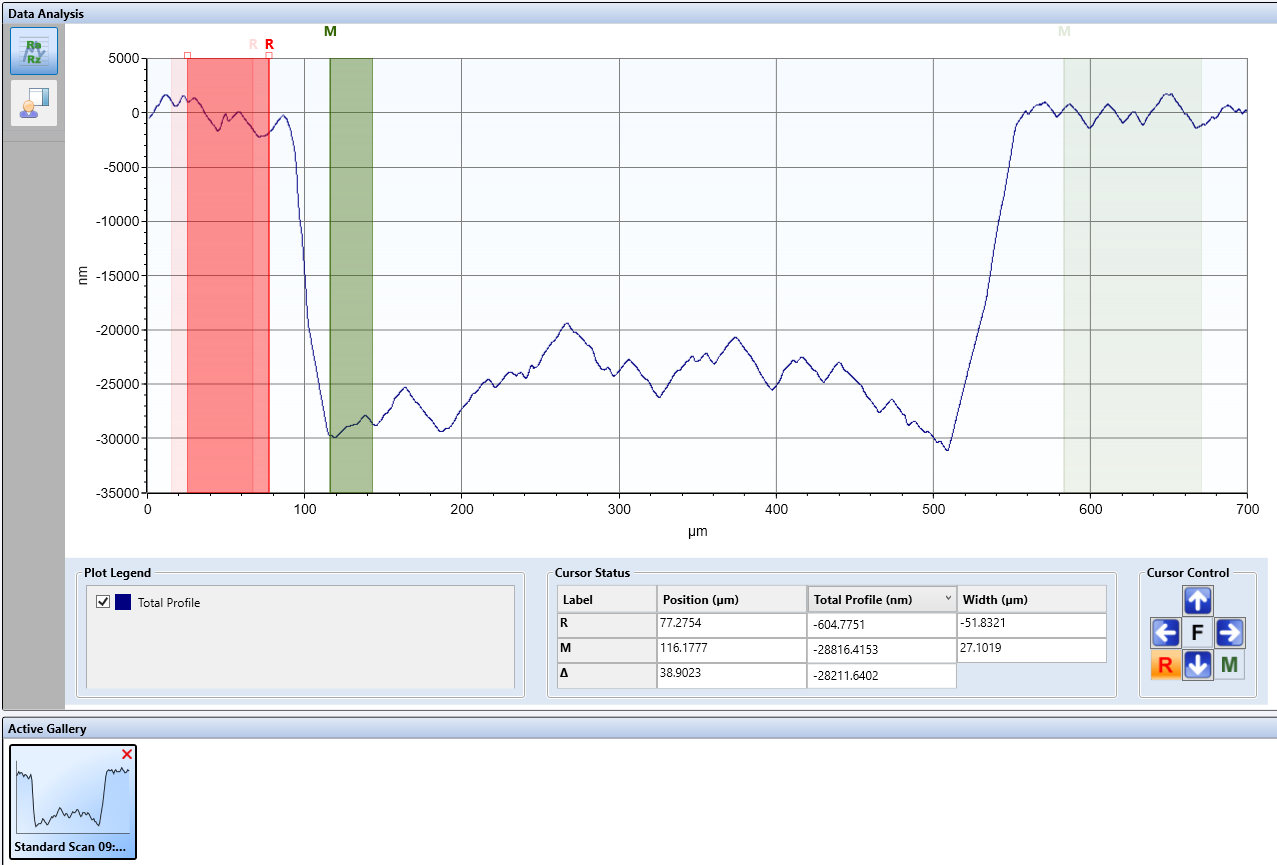 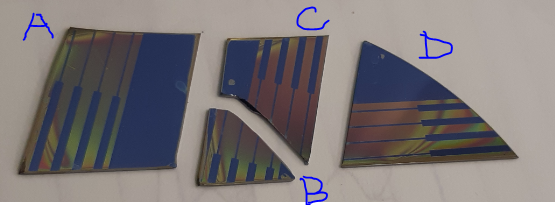 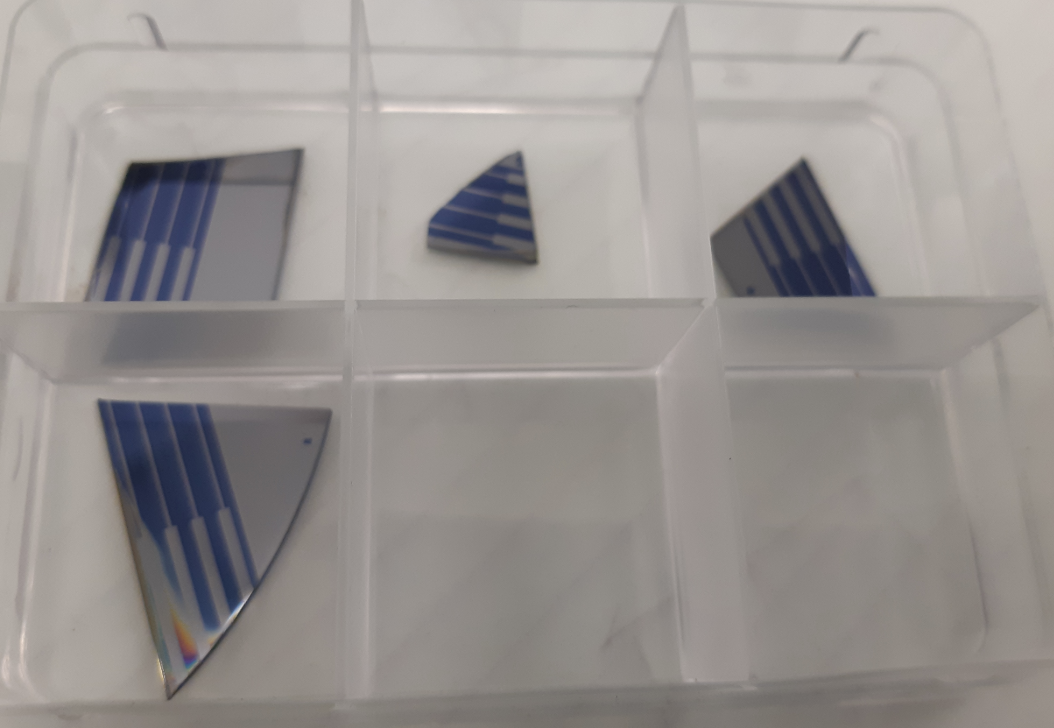 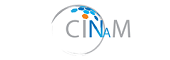 Preliminary conclusions
Proof of concept – Ok.
Need to get Si (110) wafers thicker SiO2 layer mask for deeper etching.
Roughness of the obtained surface (along the channel direction)
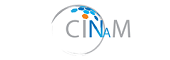